İNTİHAR TRAVMASI
Prof. Dr. Metin PİŞKİN
Ankara Üniversitesi
İçindekiler
İntiharın Tanımı
İntihar İstatistikleri
Risk Faktörleri
İntiharla İlgili Mitler
2
Giriş
Nasıl bir birey istiyoruz?
Okulun Rolü…
Ailenin Rolü
Toplumun Rolü (medya vb.)
İntihar
Bireysel bir olgu
Toplumsal bir olgu
3
Tanımlar
İntihar: Bireyin sonucunun ölüme neden olacağını bilerek yaptığı, fiilin doğrudan yada dolaylı şekilde ortaya çıkardığı ölüm (Durkheim, 1992).
Bir bireyin toplumsal ve ruhsal sebeplerin etkisi ile kendi yaşamına son vermesi, yaşamını sonlandırması (TDK).
İntihar Girişimi: Eğer söz konusu eylem sonuca ulaşmaz ise bu durum intihar girişimi olarak adlandırılır.
İntihar Düşüncesi: Bireyin kendini öldürme konusunda düşüncesinin olması ve bu konuda yöntemler üzerinde düşünmesidir.
4
İntihar İstatistikleri
Dünyada her yıl 800.000 kişi intihar ediyor (Dünya Sağlık Örgütü, 2018).
İntihar ölüm nedenleri arasında 10.sıradadır.
15-29 yaş intiharın en fazla olduğu yaş aralığı.
Rol geçişleri (ergenlik-okul-iş-evlilik)
İntihar vakalarının %78’i düşük veya orta geliri olan ülkelerde görülüyor.
Sorunlar		(yükün ağırlığı)
Bireysel özellikler	(ruhsal enerji – yükü taşıma kapasitesi + 					destek sistemleri)
5
Türkiye İstatistikleri (TÜİK)
2014		3169
2015		3211
Günde 		9 intihar
Her 2,5 saatte	1 intihar

İller (2015): (Türkiye: 100.000’de)	4,1
	En Yüksek: 	Kars 			9.1
	En Düşük:	Çankırı			1,1
6
Cinsiyet
Erkekler ve kadınların intihar için seçtikleri yöntem farklı…
İntihar (%)
Erkekler:	72,7
Kadınlar:	27,3
İntihar Teşebbüsü
Kadınlar: Teşebbüs oranı daha fazla
Erkekler: Ölüm oranı daha fazla
Erkekler: Sonuçlanma ihtimali yüksek yöntemler.
Kadınlar: Sonuçlanma ihtimali düşük yöntemler.
7
Dünyada En Yaygın Kullanılan İntihar Yöntemleri
Zehir kullanma
Kendini asma
Ateşli silahlar
8
İntihar Yöntemleri (TÜİK, 2012)
9
Yaş Grupları (2015)
15-29 Yaş aralığı (%):		34,3
Erkekler (20-24 yaş):		12,8	
Kadınlar (15-19 yaş):		18,0
30 yaş altı erkekler:		33,3
30 yaş altı kadınlar:		46,0
10
TÜİK, 2015
Eğitim Durumu (%):
	İlkokul			23,7
	Ortaokul		21,4
	Lise			20,9
	Yükseköğretim	11,7
Medeni Durum (%):
	Evli:			50,5
	Hiç Evlenmemiş	37,7
	Boşanmış		7,2	
	Eşi Vefat Etmiş	4,6
11
İnsanlar Neden İntihar Ederler?Risk Faktörleri
Tek bir nedenden ziyade birçok neden
Psikiyatrik bir bozukluğun varlığı, 
Ruhsal bir hastalıkla ilgili sorunlar %90
Kişilik bozukluğu (%30)
Depresyon: İntihar riskinin en fazla olduğu ruhsal bozukluk.
Kaygı bozuklukları
Şizofreni
Umutsuzluk
Karamsarlık
Düşük özsaygı (değersizlik)
Bireylerin yaşamlarında karşı karşıya kaldıkları sorunları çözme becerileri intihar davranışını önemli ölçüde etkilemektedir.
12
Diğer Risk Faktörleri
Daha önce bir intihar teşebbüsünün olması
Alkol ya da madde bağımlılığı
Genetik faktörler
Ailede intihar öyküsünün bulunması
Fiziksel bir hastalık
Aile
Aile içi ilişkilerde sorunlar
Sosyal desteğin yeterli olmaması
Sevgi, ilgi azlığı
Sorun çözme becerilerinde yetersizlik
Okulla ilgili sorunlar (başarısızlık, akran zorbalığı vb.)
Birden fazla risk taşıyan gruplara odaklanmak
13
Yaşamın Anlamı ya da Anlamsızlığı
Yaşamlarına anlam verme		Zorluklarla mücadele, 								Yaşamın anlamı için acı çekmeye katlanma
					Mutluluk, umut (olumlu duygular)
Yaşama anlam verememe		Sıkıntı, gerilim, umutsuzluk, mutsuzluk
Boşluk hissi, anlamsızlık		İntihar teşebbüsü
İNTİHAR RİSKİNİ AZALTMANIN YOLU
Yaşamı Anlamlı Hale Getirmeye Çalışmak
14
İntihara İlişkin Mitler (www.who.int, 2018)
Birisi intihara meyilliyse daima intihara eğilimli olur.
İntihar ile ilgili konuşmak iyi bir fikir değildir ve kişiyi intihara cesaretlendirebilir.
Yalnızca ruhsal bozukluğu olan insanlar intihara eğilimlidir.
Çoğu intihar işaret vermeksizin aniden meydana gelir.
15
İntihara İlişkin Mitler (www.who.int, 2018)
İntihar eden birisi ölmeye kararlıdır.
İntihar hakkında konuşan bireyler, diğer bireyleri kendi çıkarları doğrultusunda etkilemek için bunu yaparlar.
Öldürücü olmayan basit intihar girişimleri dikkate alınmamalıdır.
16
İntihara İlişkin Mitler (www.who.int, 2018)
Sadece psikolojik olarak zayıf insanlar intihar eder.
İntihar riski taşıyan bireylerin gerçekçi olmayan olumlu ruh halleri (artık kendimi iyi hissediyorum) intihar riskinin azaldığını gösterir.
Genç insanlar önlerinde uzun bir hayatın olduğundan intiharı düşünmez.
İntihar edenin cenaze namazı kılınmaz.
17
Teşekkürler
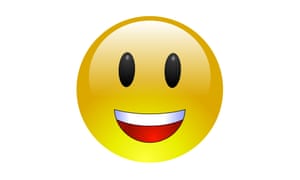 metinpiskin@gmail.com
18